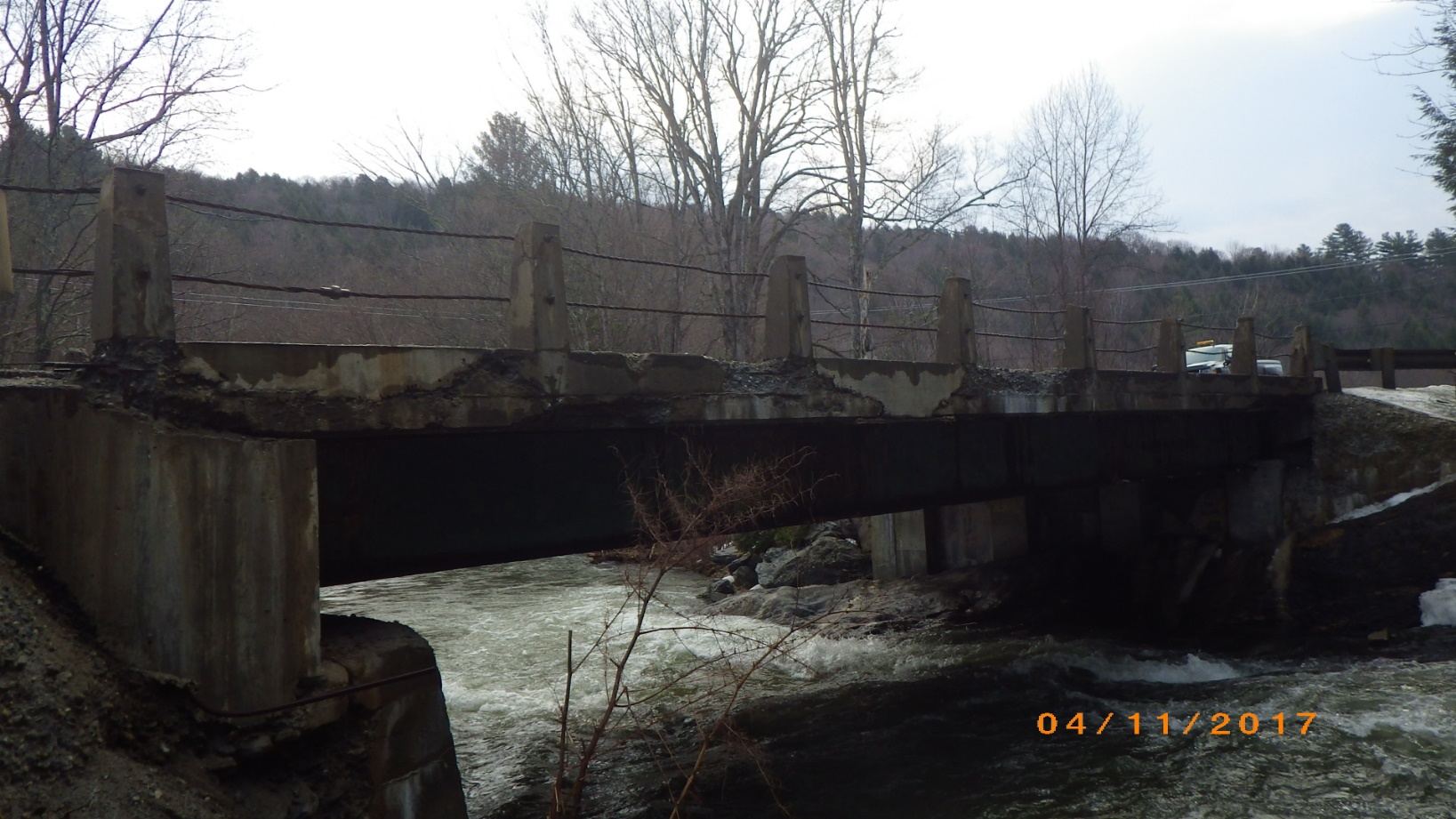 Stowe BO 1446(37)Selectboard PresentationTown Highway 43 – Bridge #51 over Miller Brook
March 25, 2019
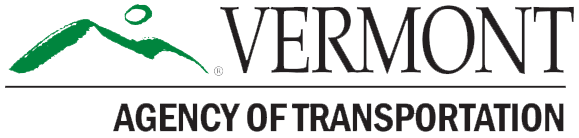 Introductions
Carolyn Carlson, P.E.
VTrans Design Project Manager

Cory Burrall, P.E.
VTrans Project Design Engineer

Andrew Lemieux
VTrans Design Engineer
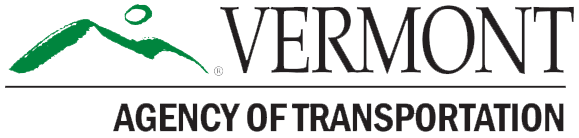 Purpose of Meeting
Provide an update to project development
Project overview and existing conditions
Proposed design and conceptual plans
Temporary bridge and maintenance of traffic
Discuss project impacts 
Cost estimates
Project schedule and timeline
Provide an opportunity to ask questions and voice any concerns
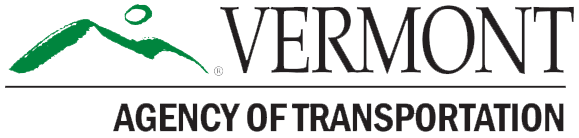 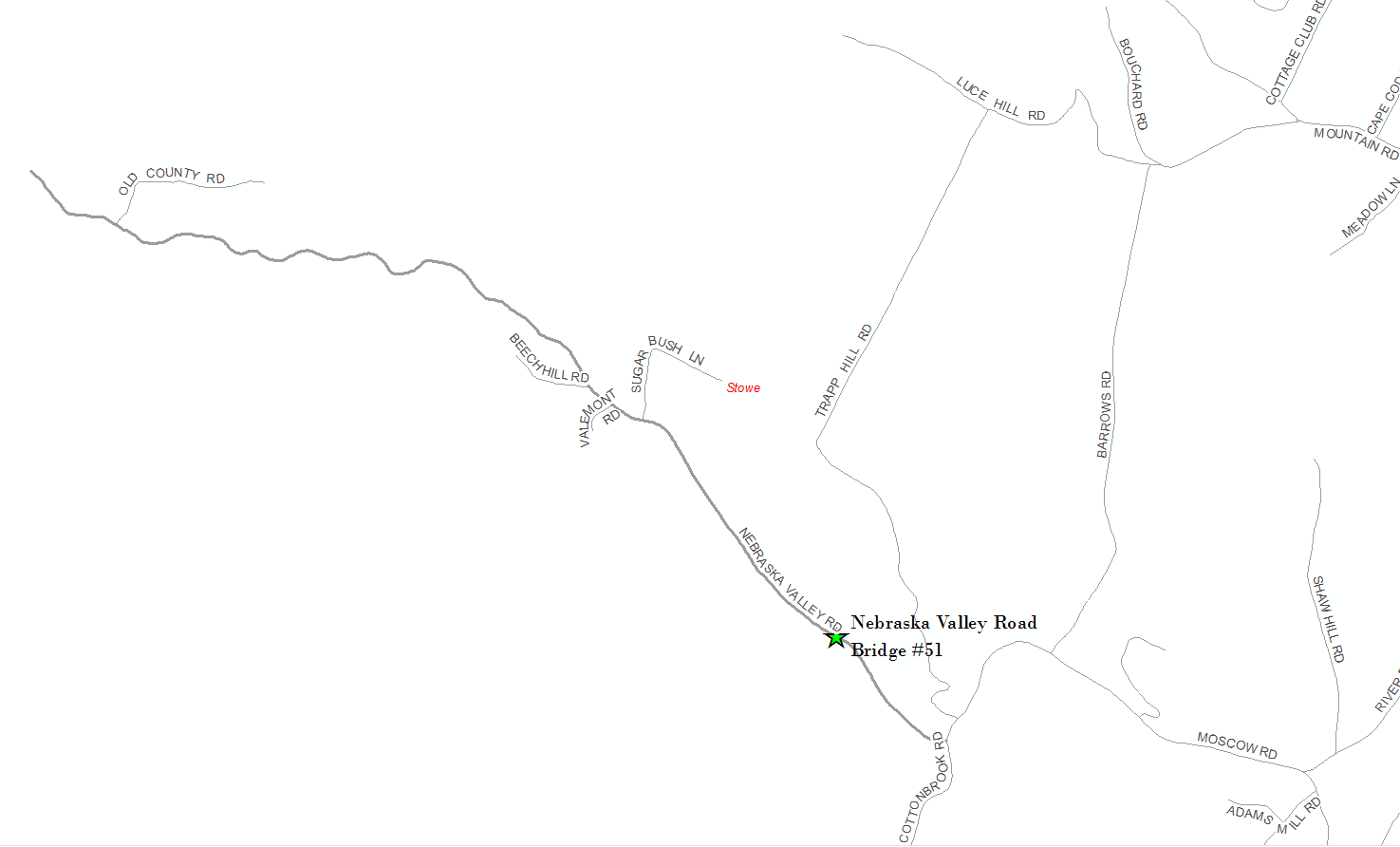 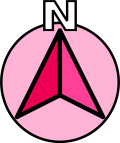 Location Map
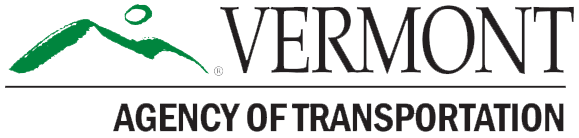 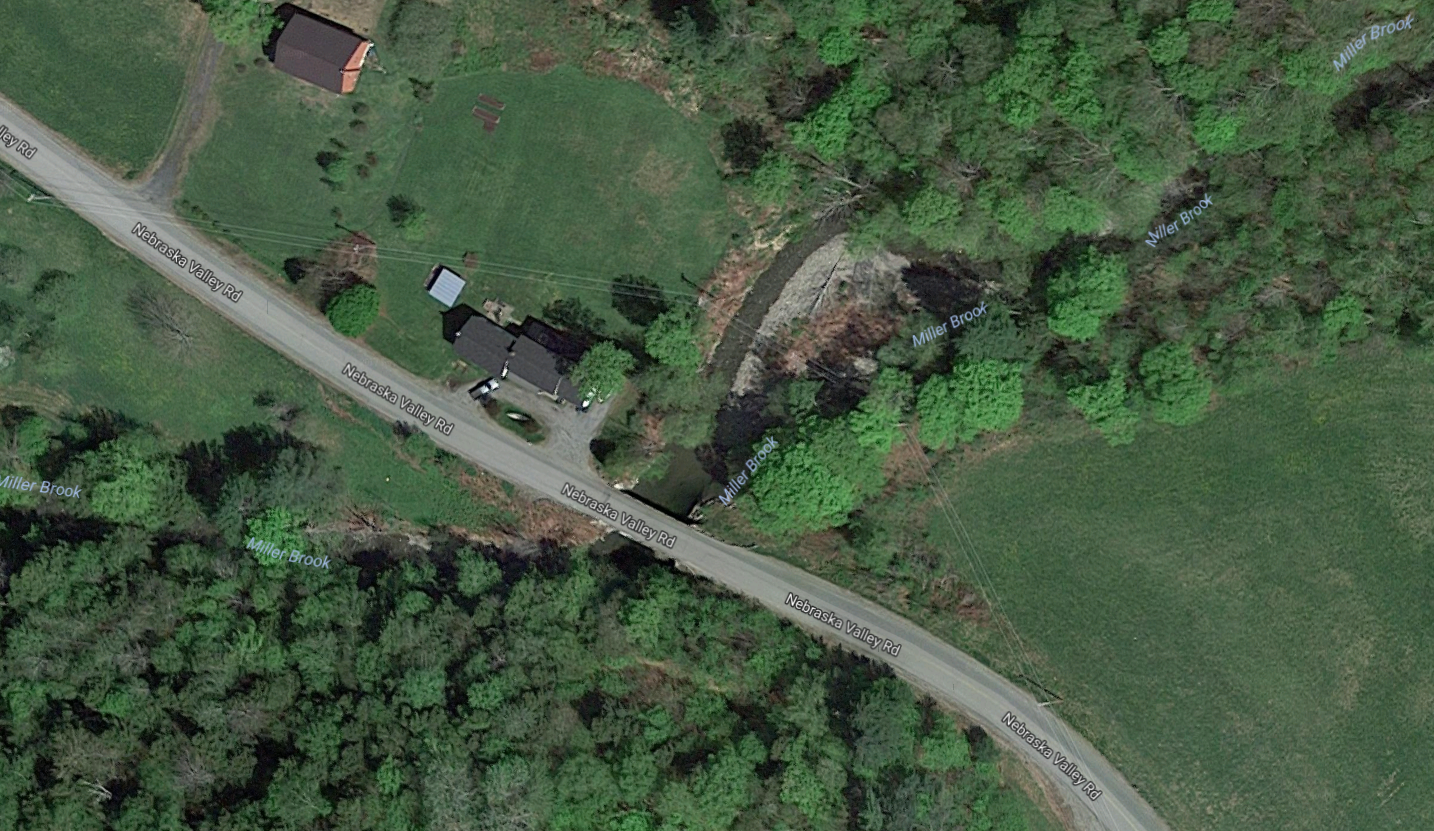 Bridge 51
Nebraska Valley Road
TH 3
VTrans Project Development Process
We are here
Project
Funded
Project
Defined
Contract
Award
Project Design
Construction
Project Definition
Quantify areas of impact
Environmental permits
Develop plans, estimate and specifications
Right-of-Way process
Identify resources & constraints
Evaluate alternatives
Public participation
Build Consensus
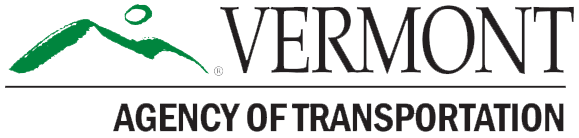 Project Overview
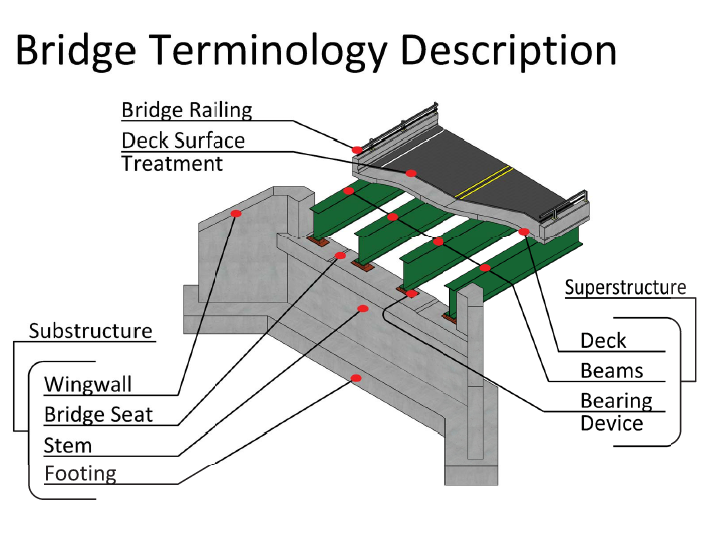 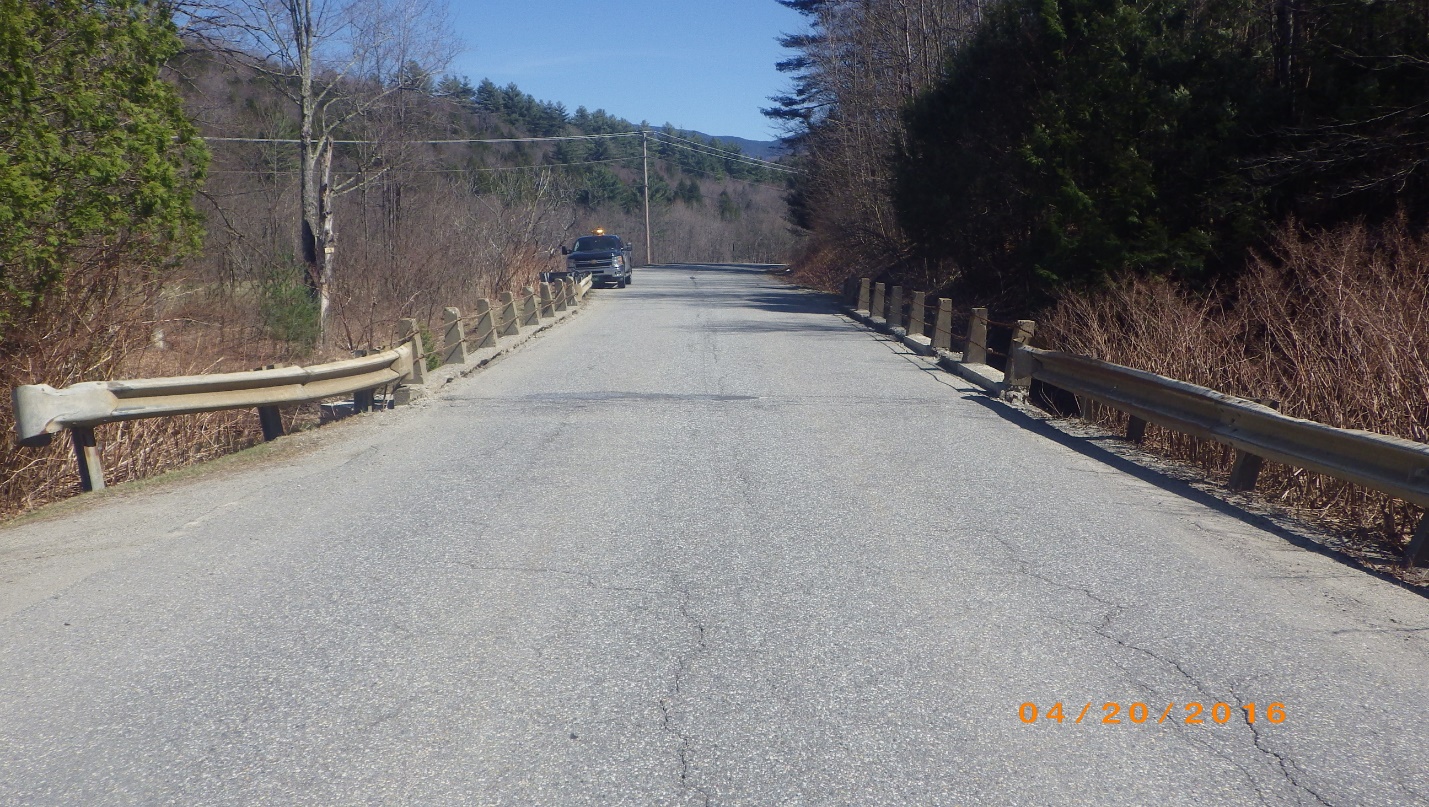 Looking East over Bridge
Bridge #51

Roadway Classification – Local Road (Class 3 TH)
Bridge Type – 54’ Span Rolled Beam Bridge
Ownership – Town of Stowe
Constructed in 1948
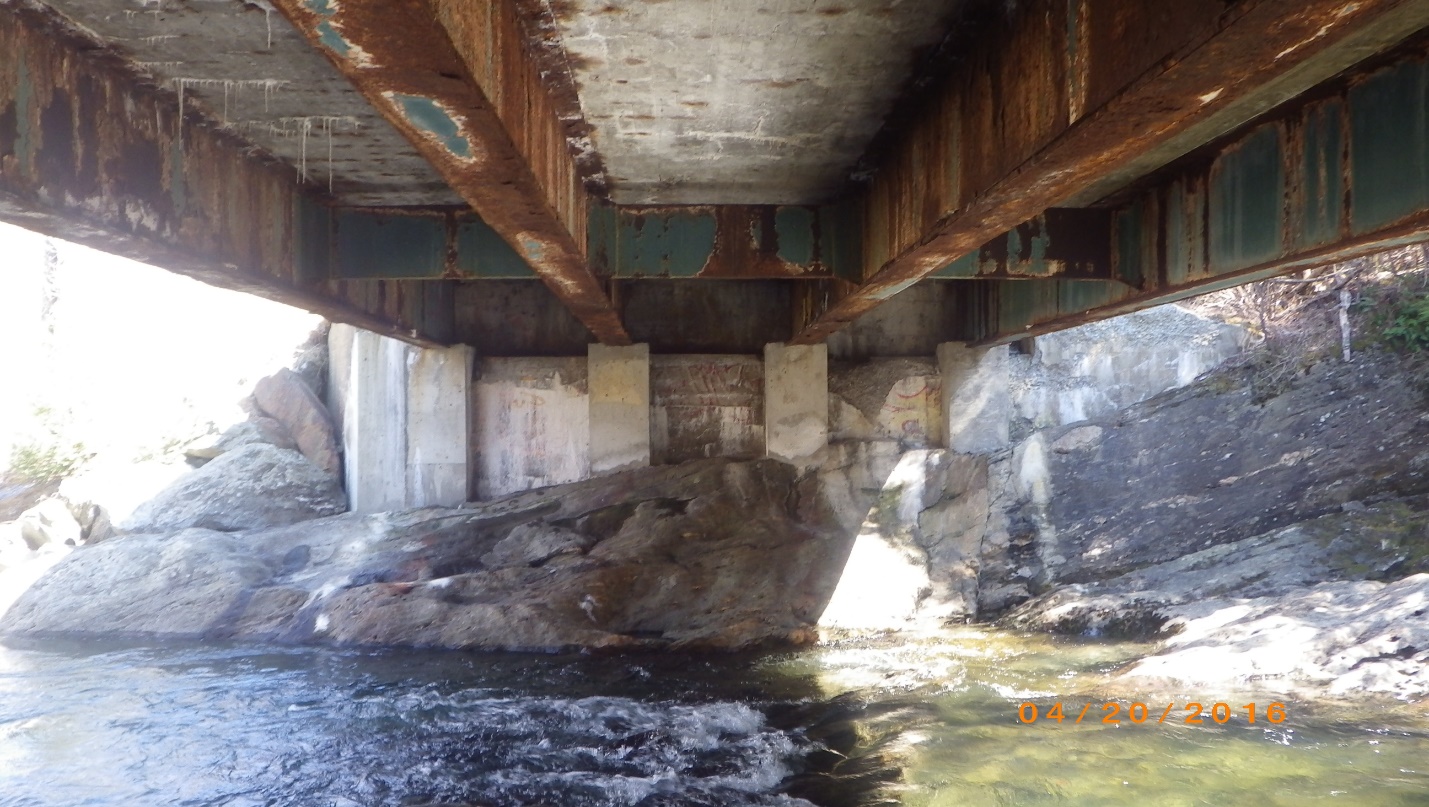 Deck & Superstructure Deterioration – Bedrock Outcrop @ Eastern Abutment
Existing Conditions - Bridge #51

Deck Rating 		4 (Poor)
Superstructure Rating    	6 (Satisfactory)
Substructure Rating 	      	5 (Fair)
12-month Inspection Frequency
Design Criteria and Considerations
ADT of 430; DHV of 60
% Trucks: 3.4
Truck volume and nearby gravel pit
Waterway clearance 
Low beam elevation less than 10 ft above river
Design speed of 35 mph
Site limitations and embankment for temporary bridge
Ledge removal
One Lane alternating with Traffic Signal
Right-of-Way needed; Utility relocation not needed
Adjacent property owners
Additional properties, businesses, archaeological sensitive areas, and recreational use
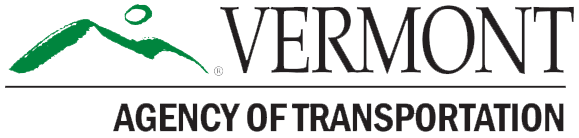 Proposed Bridge Replacement – Bridge #51
Full Bridge Replacement on Alignment with Traffic Maintained on Upstream Temporary Bridge
Maintain existing centerline of road
New concrete deck on 4 galvanized steel rolled beams
Widen Bridge to 9’/3’ typical to match corridor and provide bicycle accommodations
Exceeds the minimum standard (9’/2’)
Meets all geometric criteria - <1% slope over the bridge
2% roadway crown and fascia mounted bridge rail to promote runoff
Eastern abutment founded directly on bedrock with spread footing
Western abutment on piles
80 year design life 
Construction – Summer 2022
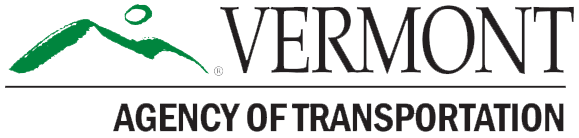 Proposed Typical Section
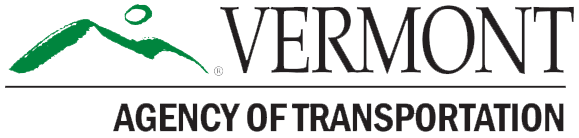 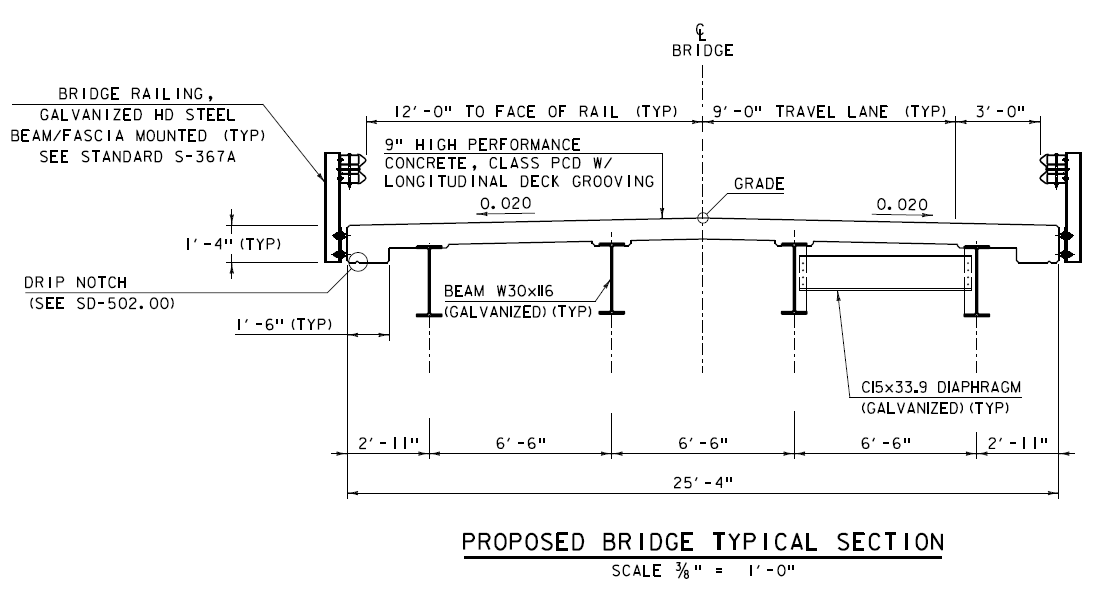 Proposed Profile
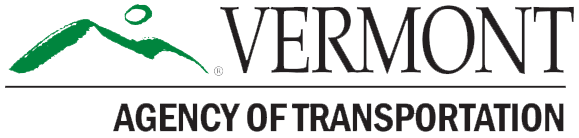 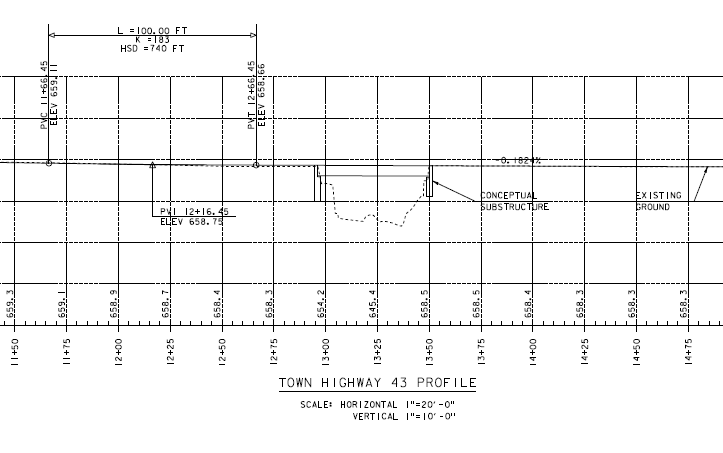 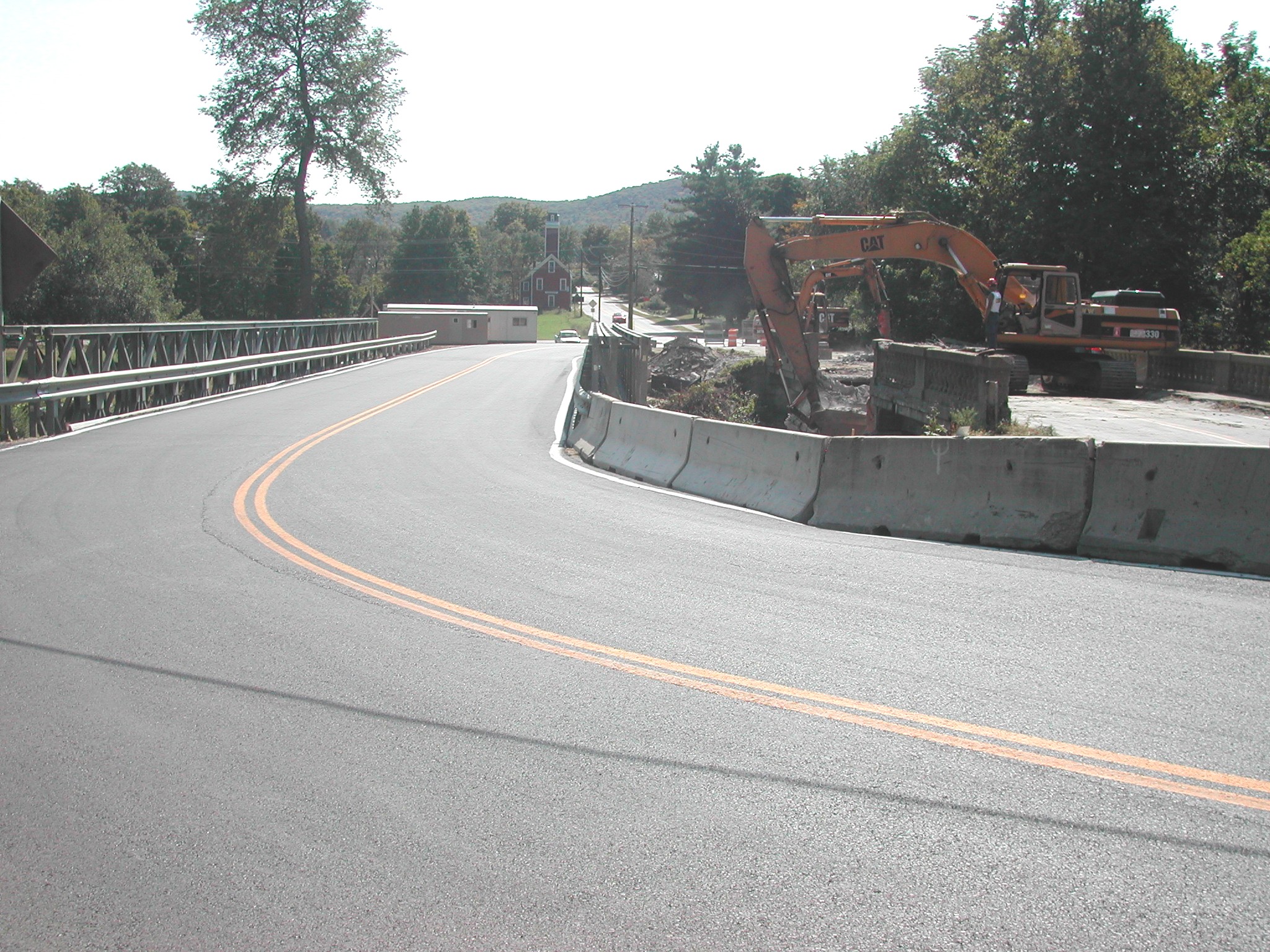 Temporary Bridge

One Lane Temporary Bridge with Traffic Signal

Upstream Temporary Bridge as preferred by Town

Temporary Bridge will require temporary ROW acquisition

Will require extensive embankment excavation due to site limitations
Proposed Bridge Layout
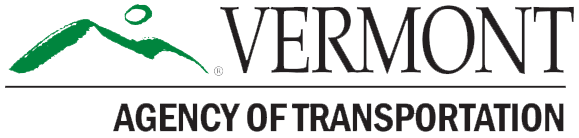 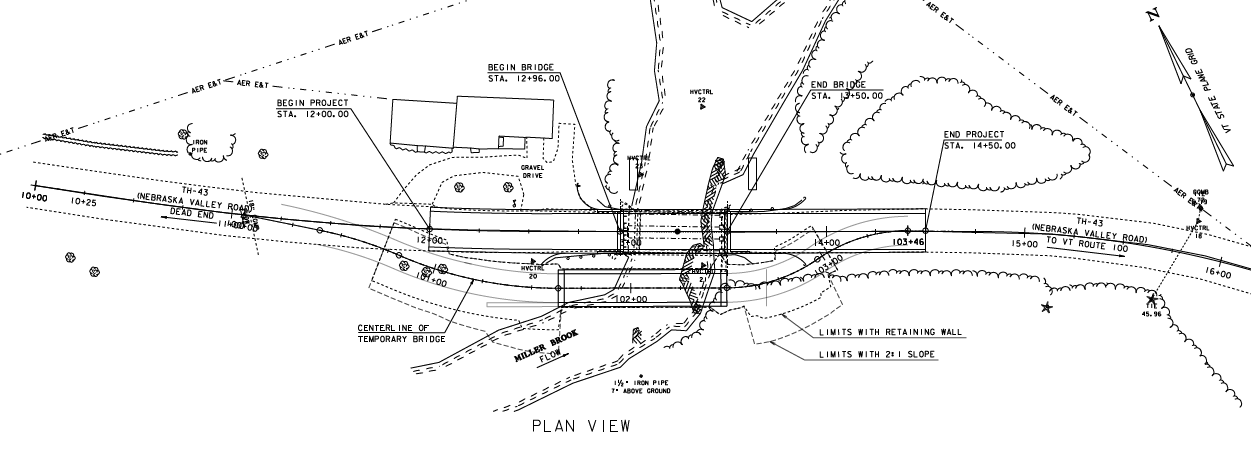 Temporary Bridge Preferred Option - Bridge #51

Upstream temporary has greater impacts and potential impacts to Northern Long Eared Bat Habitat
Longer Temporary Bridge required, solid rock excavation, additional cost
[Speaker Notes: original]
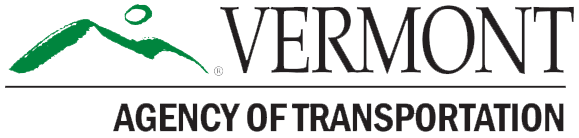 Cross Section of Slope ImpactWestern Abutment 1
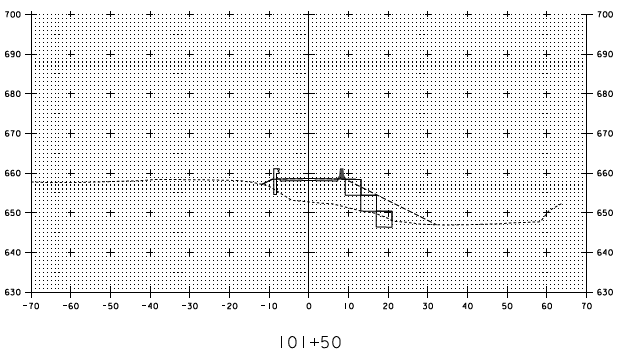 [Speaker Notes: Mike considering blocks]
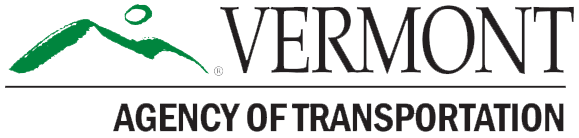 Cross Section of Slope ImpactEastern Abutment 2
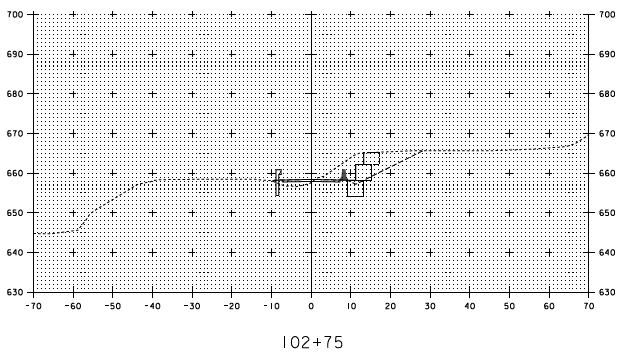 [Speaker Notes: Mike considering blocks]
Cost Estimates
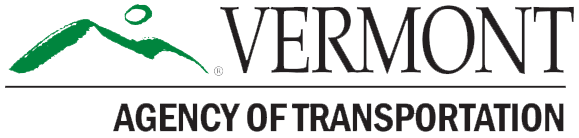 [Speaker Notes: ?]
Project Schedule
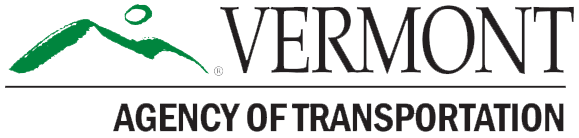 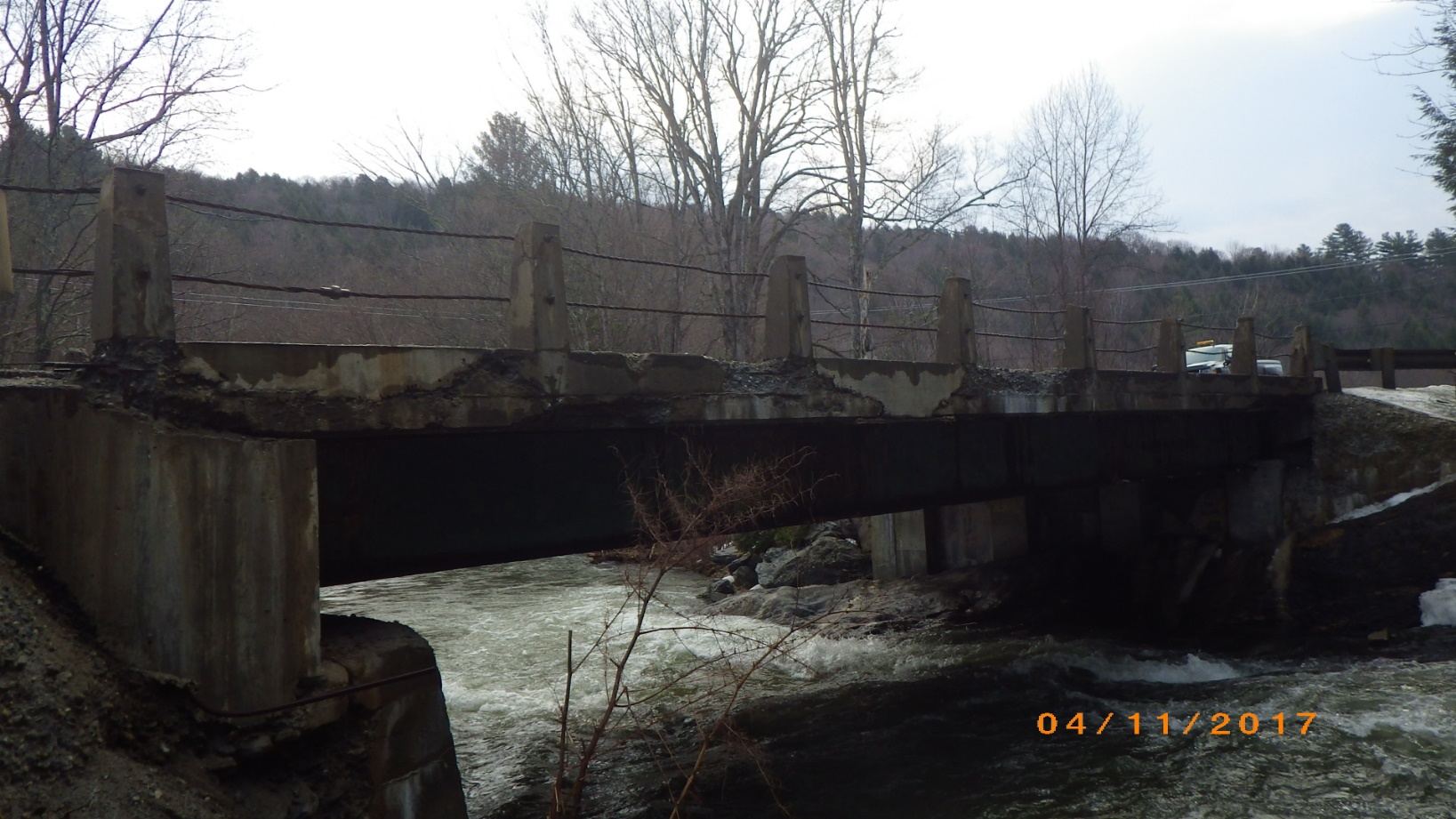 For more information:
https://outside.vermont.gov/agency/vtrans/external/Projects/Structures/12J660
Stowe BO 1446(37)Questions and CommentsTown Highway 43 – Bridge #51 over Miller Brook
March 25, 2019
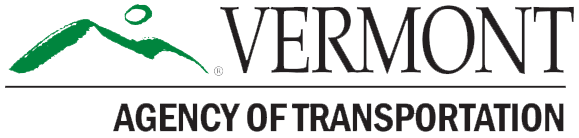